Effects of Microgravity on Osteoblastic Bone Reformation
Principle Investigators: Adam Elwood, Joseph Avenoso, Gage Cane-Wissing
Co-Investigators: Alex Belly, Rotem Herzberg, Tejas Patel
Co-Directors: Dr. Jorge Valdes, Mr. Michael Herbst
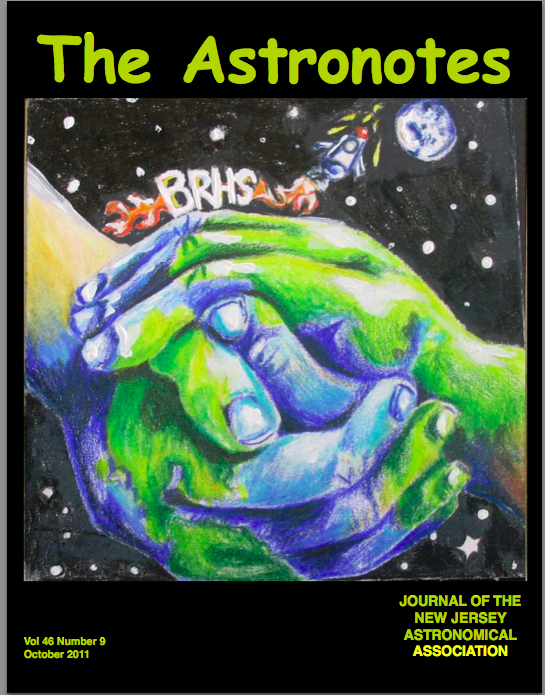 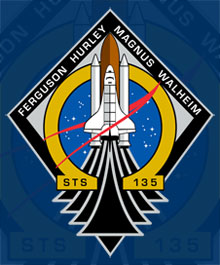 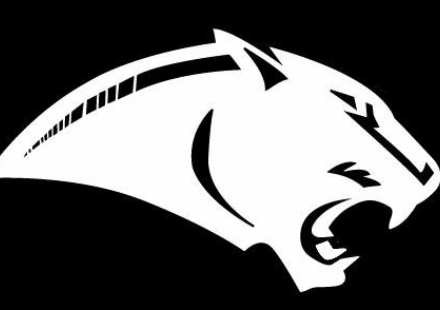 Tessa Lewis
The Motivation
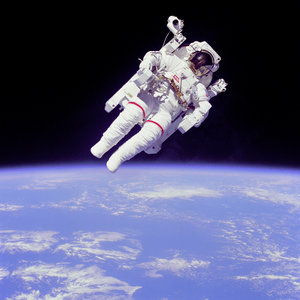 Bone mineral density (BMD) is lost at rates of up to 1.6% per month.
~10X postmenopausal osteoporosis
Recovery needs >2X time spent in micro-gravity
Could inhibit missions to Mars and beyond
McCarthy et al., 2000; LeBlanc et al., 2000; Lang et al., 2004
[Speaker Notes: Gage – Motivation comes from the fact that astronauts have trouble with bone loss in space- 10x as fast as postmenopausal osteoporosis]
Osteoporosis
Normal
Osteoporotic
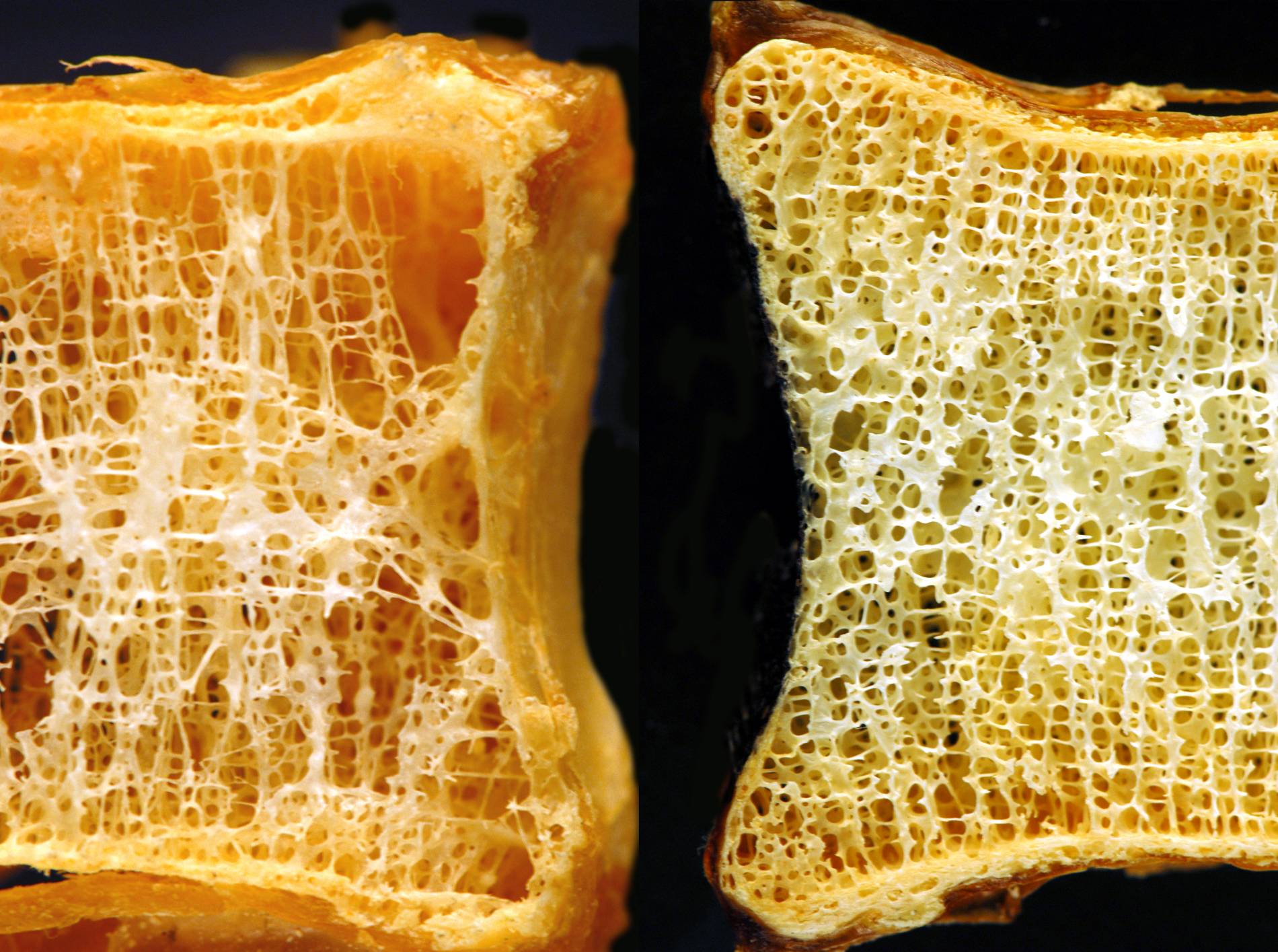 Courtesy of Michael J. Klein, M.D.
Fritton & Schaffler, 2008 “Bone Quality”
[Speaker Notes: Gage – Imbalance between osteoclast cells and osteoblast cells]
Osteoblast Bone Cells – How Broken Bones are Repaired
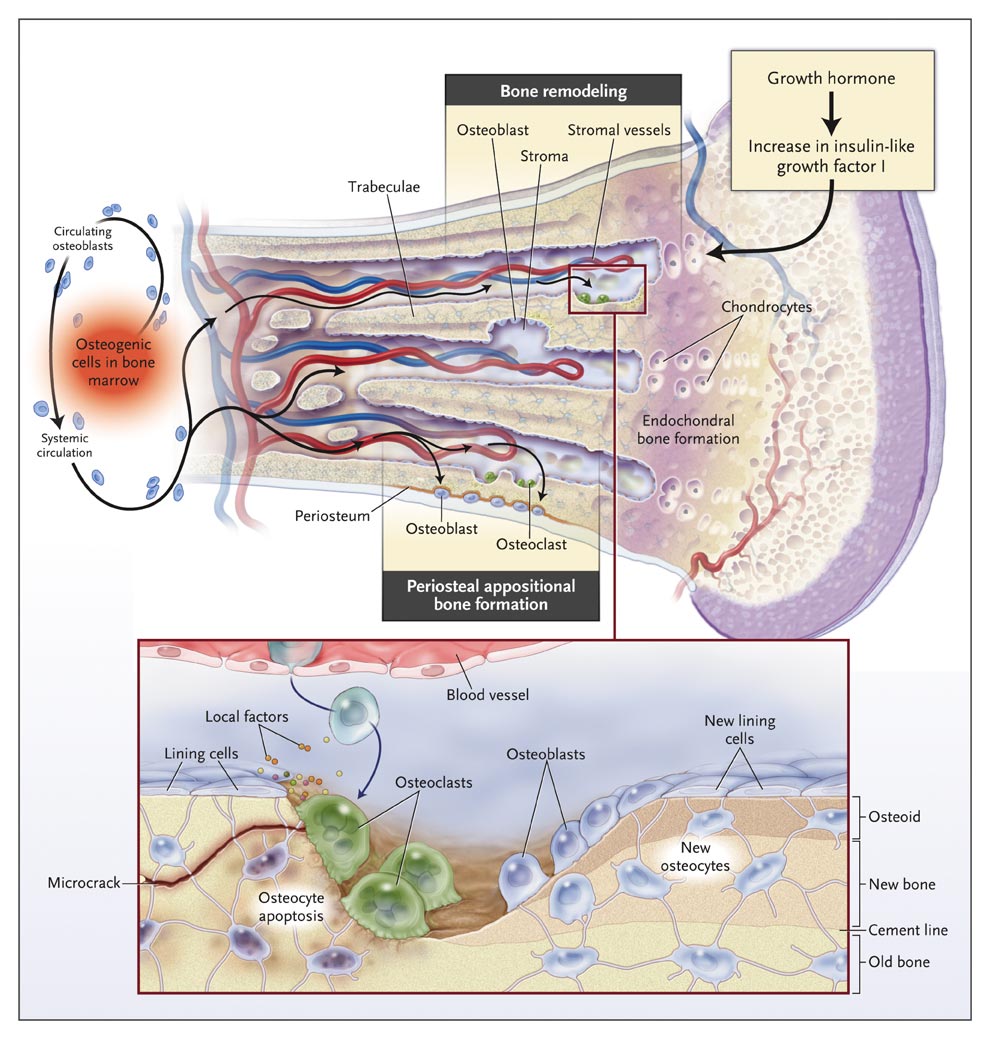 [Speaker Notes: Gage – Osteoclasts clear out bone, osteoblasts create new bone]
Experimental Protocol
Essential Question: Can human growth hormone be used to enhance bone growth in space?
Embryonic mouse osteoblast cells
DMEM nutrient broth
Human Growth Hormone
Research supports use of human growth hormone with mouse bone cells
Control Group
Monitored at UMDNJ
[Speaker Notes: Joe -]
Progression of the Experiment
Cells launched
Growth hormone added a day later
Control group exhibits confluence
Control cells begin to die ten days later
Similar timeline for cells in space
[Speaker Notes: Adam –]
Osteoblast Cells (Control Group) on Launch Date
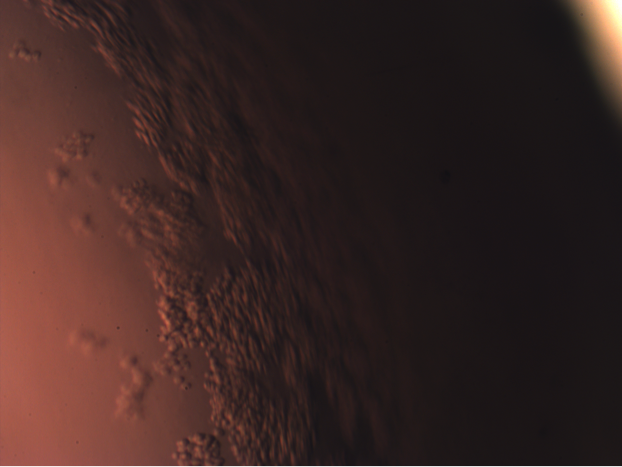 UMDNJ Department of Orthopaedics
The Experimental Results
Comparison of experimental and control groups yield similar results
Confluence, amount, and differentiation
Resuscitation of cells with oxygen and nutrients
Analysis on survivor cells requires long incubation periods
[Speaker Notes: Adam – hike story: in a desert with friends without food/water for 2 weeks; but we had restraints, we knew that the cells needed oxygen and nutrients; some cells could be resuscitated which is surprisingNASA used the best conditions possible, our cells were deprived of oxygen and nutrients due to experimental restraints, however both experiments yielded similar results; osteoblast cells are delicate cells and die easily]
The Sponsors & Collaborators
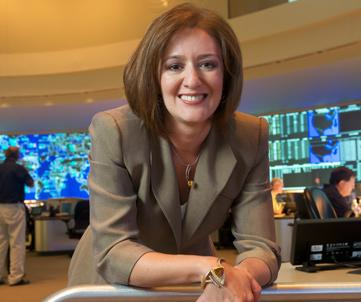 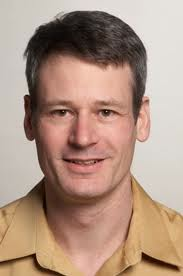 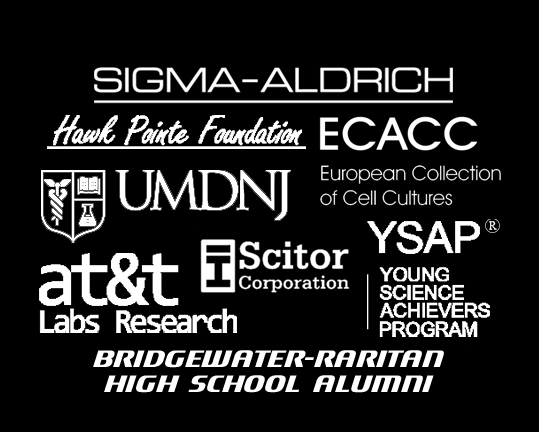 Dr. Alicia Abella
AT&T Labs
Dr. Chris Fritton
UMDNJ
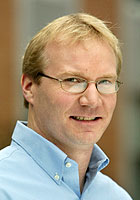 Professor Mark Zondlo
Princeton University
[Speaker Notes: Adam – Then Q&A session w/ slide in background]